Possible Civil and Scientific Application of IMS data analysis for volcano monitoring with DTK-PMCC and Geotool software
Aaron Gutierrez, Misrak Fisseha, Pierrick Mialle 
CTBTO Preparatory Commission
P5.2-669
The main objectives of the Possible Civil and Scientific Application of IMS data analysis for volcano monitoring with DTK-PMCC and Geotool software are:

Signals from volcanic sources are of interest for civil and scientific use.
Volcanoes generate precursor signals before eruptions that can be recorded by SHI stations.
Detection, classification, and location of volcanic signals can aid in predicting potential eruptions and evacuating populations.
Geotool and DTK PMCC can efficiently analyze SHI volcanic signals.
Forecasting volcanic eruptions requires proper training in data analysis, event classification, and location.
Workshops and training programs using NDC-in-a-BOX can be highly beneficial for member states regularly exposed to volcanic hazards.

For further knowledge on this topic, it would be my pleasure to invite you to attend my e-poster presentation during sessions P5.2 on June 20th, 2023, beginning at 9:00 am (Vienna time, UTC+2). Alternatively, you may access the presentation online through the SnT2023 Conference platform.
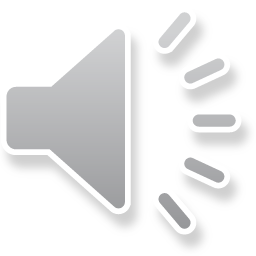